Module 10a
Spotlight 5
L.A.Nuzhnenko
Do you like travelling? What is your favorite way of travelling? 
Explain your choice. Use exercise 2 in your Student’s book.
What types of holiday do you know? There are some more types of holiday popular throughout the world. Match the words with their definitions.
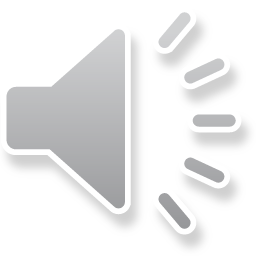 Read a memo for a traveller. What do you usually do from the list? What is new for you? What will you do next time?

I always take:    
my passport
a visa
my tickets
currency
a camera
a phrase book
my luggage
I usually:
send postcards to my friends and relatives
try local food
take pictures of interesting places
try to speak the language
go to the Tourist Office if I have any questions
Fill in the gaps.

Sue, don’t forget to send me a ____________________.
I’d like to try the __________ ___________. I can’t see hamburgers any more.
I need some information. Is there a ______________ Office?
I’d like to go to Finland for my holiday, but I can’t speak the ________________.
Use can/can’t.
My grandfather is a very clever man. He ________ speak five languages.
I’m afraid I _________ come to your party next week.
I have plenty of time. I _________ go white water rafting.
My grandmother loves music. She _________ play the piano very well.
I feel sick. I _________ do anything.
Ex.7, page 117
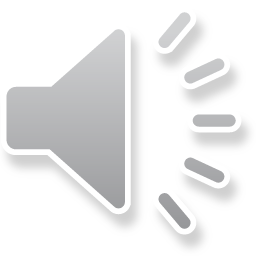 Read the sentences out as fast as possible but correctly.
Don’t catch a chill! (Не простудись!)
The years teach much which the days never know. (Годы учат тому, чему не научат дни.)
Just imagine! (Подумать только!)
Meet John Jones junior. (Знакомьтесь, Джон Джоунз младший)
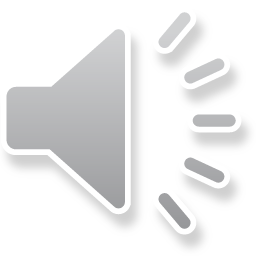